5.3
Martingale Representation Theorem

黃聖鈞
簡介
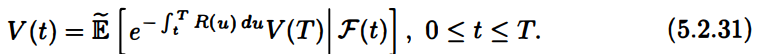 在上個章節提到的公式
  是在假設我們有一個正確的初始資本，且一個portfolio process
  ，使得在T時點的投組價值為幾乎確定為V(T)推倒出來的

在上述假設下，我們的正確初始資本會是
   且避險投組在時間 t 的價值則為V(t)

In this section, in the model with one stock driven by one Brownian motion, we verify the assumption on which the risk--neutral pricing formula (5.2.31) is based.
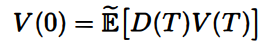 5.3.1 Martingale Representation with One Brownian Motion
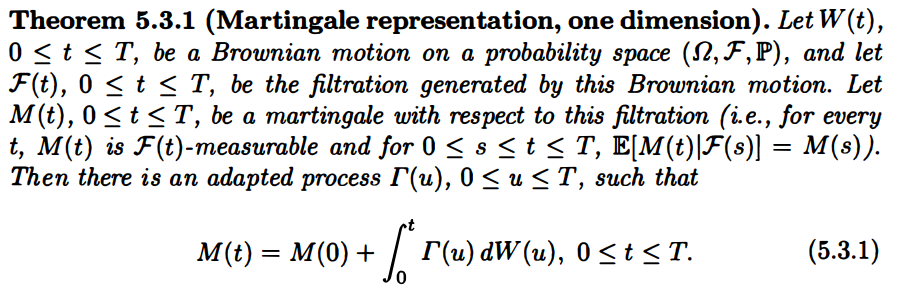 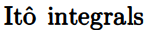 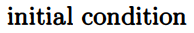 Every martingale with respect to this filtration is an initial condition plus an Ito integral with respect to the Brownian motion.
Corollary 5.3.2
The assumption that the filtration in Theorem 5.3.1 is the one generated by the Brownian motion is more restrictive than the assumption of Girsanov‘s Theorem (Theorem 5.2.3)

If we include this extra restriction in Girsanov‘s Theorem, then we obtain the following corollary
The first paragraph of this corollary is just a repeat of Girsanov's Theorem
the second part contains the new assertion
Corollary 5.3.2 - 1
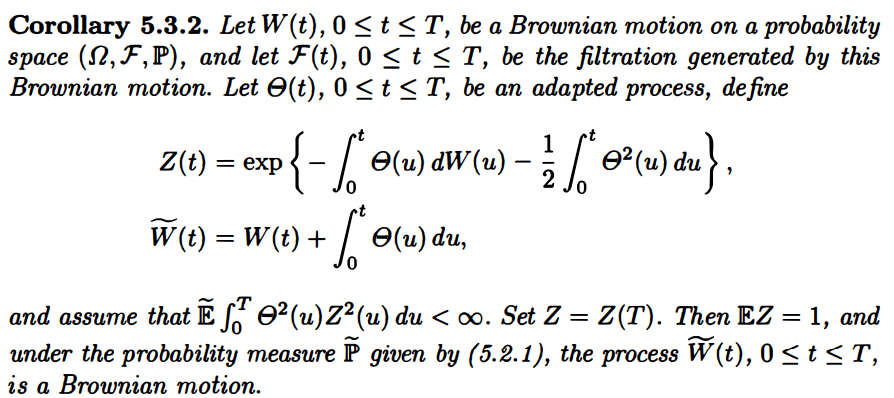 Corollary 5.3.2 - 2
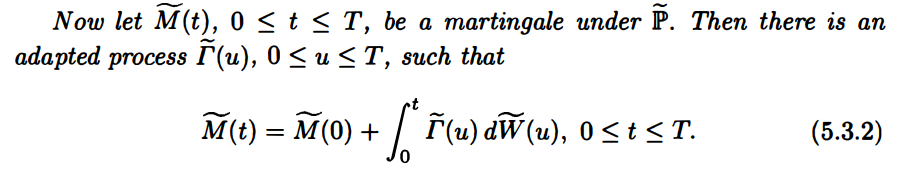 證明
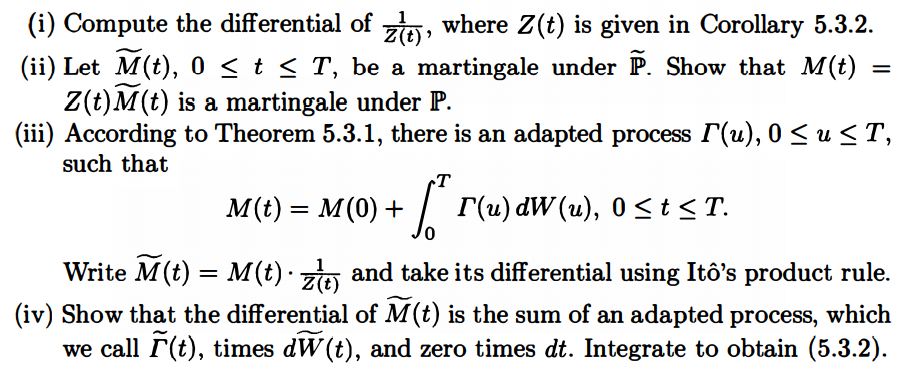 Proof : (i)
Proof : (ii)
Proof : (iii)
5.3.2 Hedging with One Stock
Now we have the stock price process (5.2.15) 

    and an interest rate process R(t) that generates the discount process(5.2.17)

Recall the assumption that, for all t  ∈ [0,T], the volatility         is almost surely not zero.

We make the additional assumption that the filtration F(t), 0 ≤ t ≤ T, is generated by the Brownian motion W(t), 0 ≤ t ≤ T.
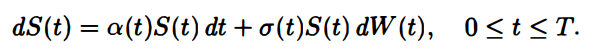 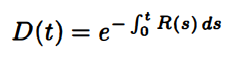 5.3.2 Hedging with One Stock
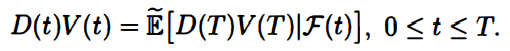 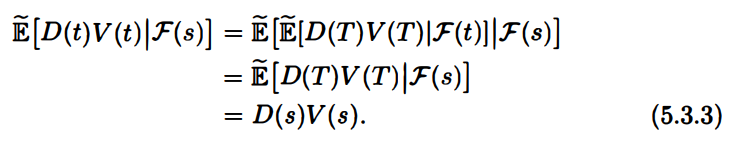 5.3.2 Hedging with One Stock
Therefore,               has a representation as (recall  that                         )
                                                                                 

For any portfolio process        , the differential of the discounted portfolio value is given by 


     , and hence
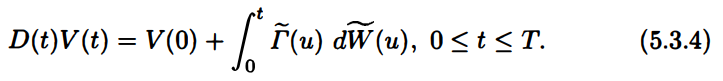 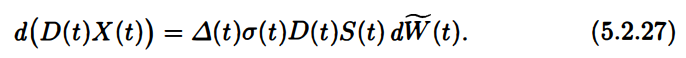 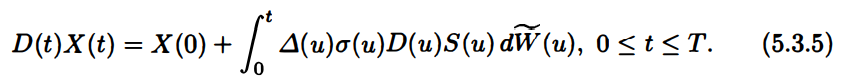 5.3.2 Hedging with One Stock
In order to have                        for all t, we should choose

And choose          to satisfy





With these choices, we have a hedge for a short position in the derivative security with payoff V(T) at time T.
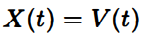 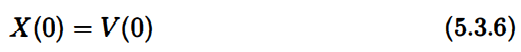 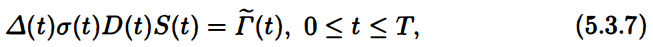 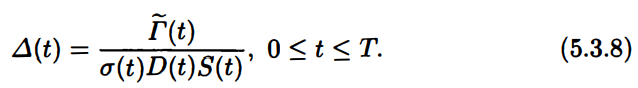 5.3.2 Hedging with One Stock
Two key assumptions that make the hedge possible : 

the volatility         is not zero, so equation (5.3.7) can be solved for

F(T) is generated by the underlying Brownian motion    
  (i.e., there is no randomness in the derivative security apart from 	the Brownian motion randomness, which can be hedged by 	trading the stock).

Under these two assumptions, every F(T)-measurable derivative security can be hedged. Such a model is said to be complete.
結論
The Martingale Representation Theorem證明了風險中性定價公式 (5.2.30) 和 (5.2.31) 的合理性，但它沒有提供找到對避險投資組合        的實用方法



在(5.3.8)        公式中包含了       ，在The Martingale Representation Theorem中保證了     存在，因此        存在，但它亦沒有提供找到         的方法
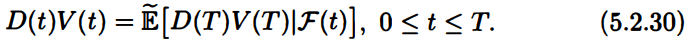 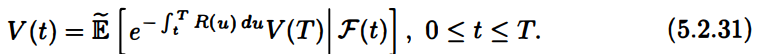 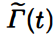 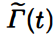 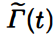